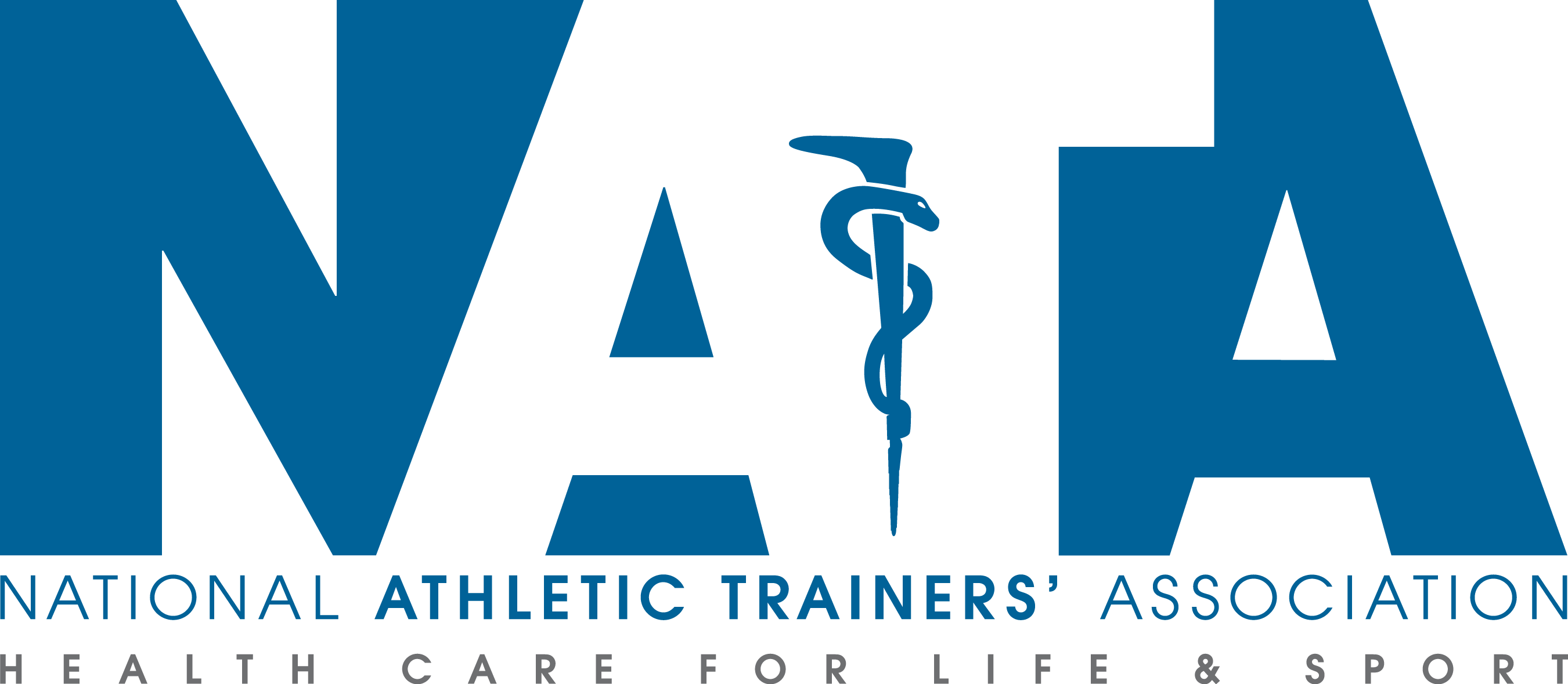 Drug Testing, Supplements and Banned Substances
NCAA Alcohol, Tobacco, and Other Drug Education
NCAA Bylaws requires disseminating an annual list of banned drug classes and an annual drug education to all student-athletes
Includes mid-year transfers
Most drug testing programs are designed to be preventative rather than punitive
Sanctioning is established to insure competitive balance and athlete safety
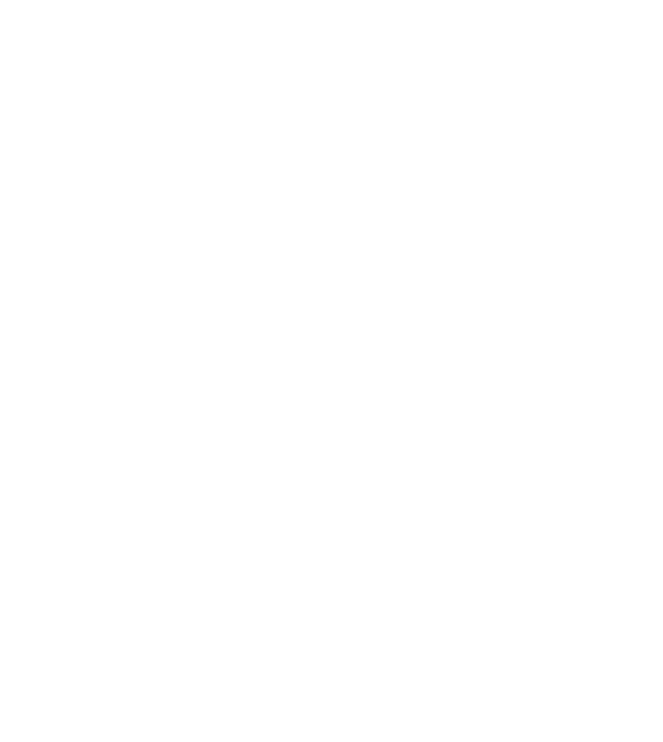 NCAA Drug Testing
Year-Round Testing on Campus
NCAA Championships and Postseason Bowl Games
NCAA tests for steroids, peptide hormones, and masking agents year-round Also test for stimulants and recreational drugs during championships
Positive Performance Enhancement Drug Test
Loss of  one full year of eligibility for the 1st  offense and withheld from competition for 365 days from the date of the NCAA drug test
The 2nd positive for a PED would result in the loss of all remaining eligibility
Positive Illicit Drug Test
Ineligible 50% season in all sports student-athlete participates
Tampering with NCAA Drug Test
Ineligible for 2 consecutive years, 730 days
August 2022 THC metabolite test value change: 150ng/ml
Institutional Education, no loss of eligibility from NCAA
Appeal process for a positive test
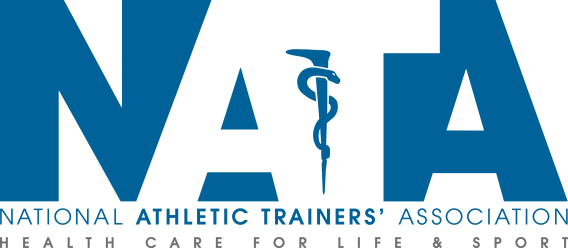 NCAA Banned Drugs
The NCAA bans the following classes of drugs:
Stimulants	
Peptide Hormones, Growth Factors, and Analogues
Alcohol and Beta Blockers (banned for rifle only)		
Hormone and Metabolic Modulators
Diuretics and Other Masking Agents				
Beta-2 Agonists
Narcotics
Cannabinoids			
Note: Any substance chemically related to these classes is also banned

There is no complete list of banned substances
List may change annually, refer to 
https://www.ncaa.org/sports/2015/6/10/ncaa-banned-substances.aspx for current list of banned substances
Drugs and Procedures Subject to Restrictions:
Blood doping				
Local anesthetics (under some conditions)
Gene doping		
Manipulation of urine samples
Tampering with urine samples
Beta-2 Agonists
It is the responsibility of the student-athlete to check with the appropriate or designated athletics staff and/or National Center for Drug Free Sport before using any substance
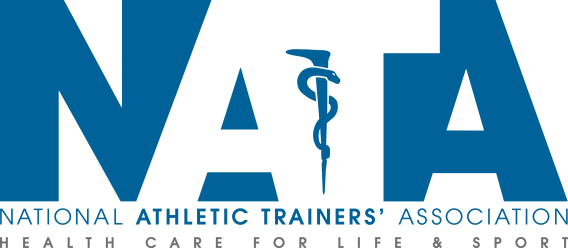 Medical Exceptions
The NCAA allows for Medical Exceptions of some banned substances, such as stimulants, anabolic agents and ADHD Medications, for documented medical conditions
Pre-approval is required for use of anabolic agents, peptide hormones, growth factors, and hormone and metabolic modulators
A Medical Exception Reporting Form can be found on the NCAA website for athletes that may require medication which may trigger a positive drug test
Medical Exceptions Procedures - NCAA.org
If your student-athletes fall under other governing bodies (i.e.. USA Track and Field, IOC, USA Wrestling, etc.), they may/will be subject to their drug testing guidelines
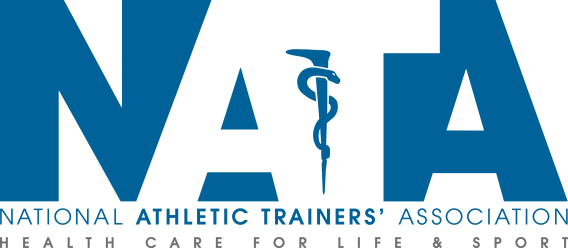 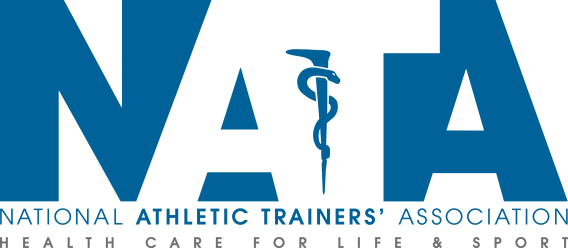 Institutional Drug Testing
A written policy must be created that includes:
Purpose of the program
Who will be tested
Testing Methods
Substances Tested for
Sanctions for a positive test
Disclosure of all medications and supplements
Counseling/Treatment options
Consult with institutional legal department and risk management in policy creation and institutional drug testing consent form
Review policy with all student-athletes annually
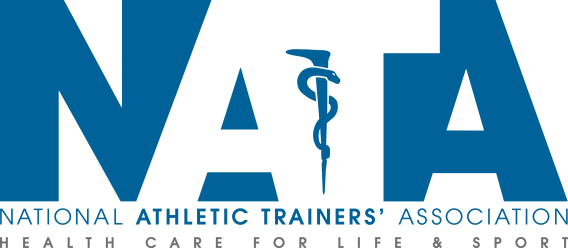 Nutritional and Dietary Supplements
Dietary Supplements are not well regulated and may cause a positive drug test.  
There is not a complete list of banned substances as the market is ever changing 
Studies have found 12-25% of Dietary Supplements contain unlisted steroids, stimulants or trace metals(www.drugfreesport.com)
Many dietary supplements are contaminated with banned drugs not listed on the label
Any product containing a dietary supplement ingredient is taken at the risk of the student-athlete
For more Information about Supplements and Banned Drugs, consult the Drug Free Sport Axis webpage https://axis.drugfreesport.com/login (formerly the Resource Exchange Center)
Institutions should identify a contact person for information on nutritional and/or dietary supplement use
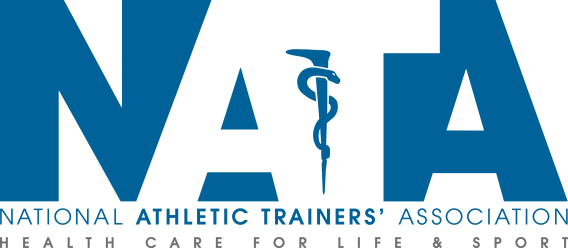 References
www.NCAA.org/drugtesting
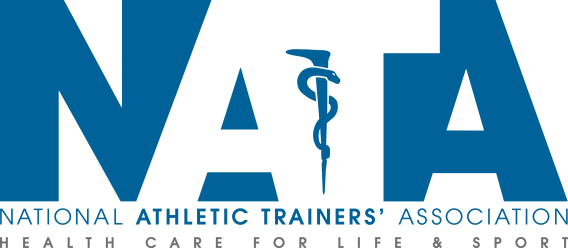